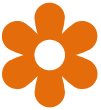 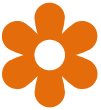 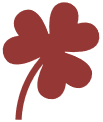 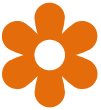 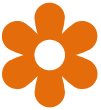 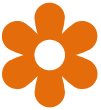 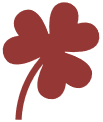 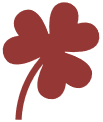 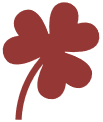 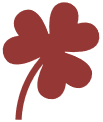 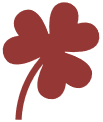 PEMPĖ IR GĖLIŲ DARŽELIS
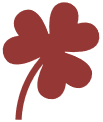 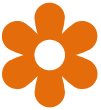 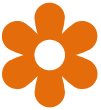 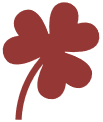 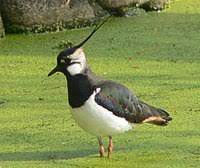 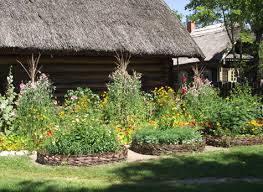 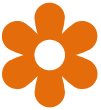 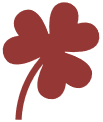 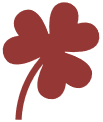 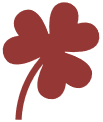 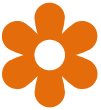 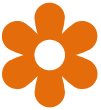 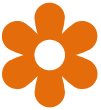 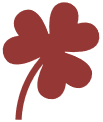 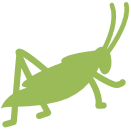 Pagiedokime sutartinę:Pempė koduota,Genelis margas
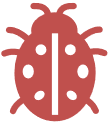 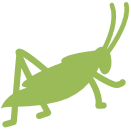 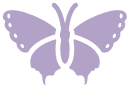 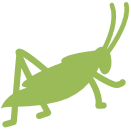 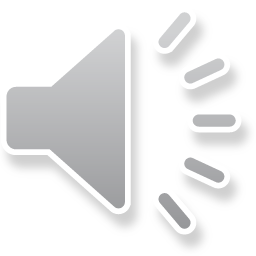 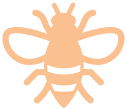 PEMPĖS PAMĖGDŽIOJIMAI01 - Gyvi gyvi  (Gintališkės k. Plungės r.)02 - Klyvis vis vis vis  (Staškavičių k. Pakruojo r.)03 - Gyvsidabris  (Mažoji Lietuva)-1
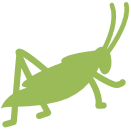 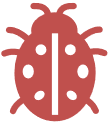 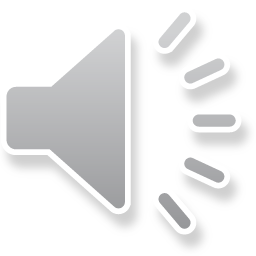 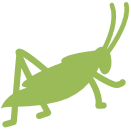 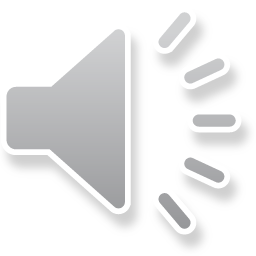 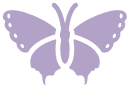 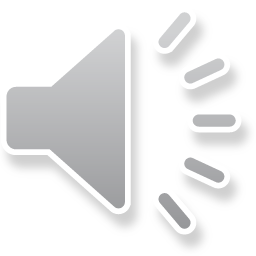 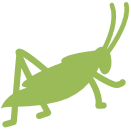 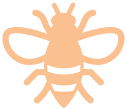 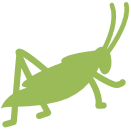 SENOVĖJE, GĖLIŲ DARŽELIS DAŽNIAUSIAI BŪDAVO ĮRENGIAMAS PRIEŠAIS GYVENAMĄ NAMĄ ARBA  TĘSDAVOSI IR NAMO GALE, PRIMINDAMAS L RAIDĘ
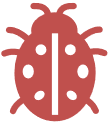 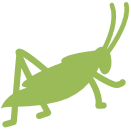 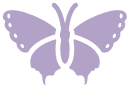 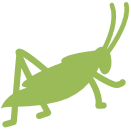 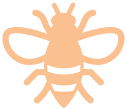 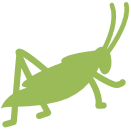 IŠRAVĖTAS, BE JOKIŲ PIKTŽOLIŲ IR ŠVIESIU SMĖLELIU IŠBARSTYTAIS TAKELIAIS, DARŽELIS SKELBĖ GERĄ ŽINIĄ – „ČIA GYVENA PUIKI, DARBŠTI MERGELĖ!“.
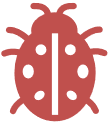 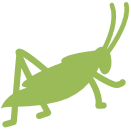 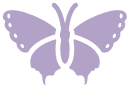 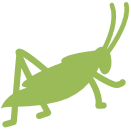 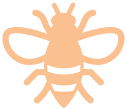 Senoviniai gėlių darželiai
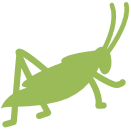 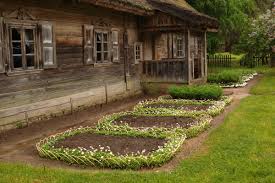 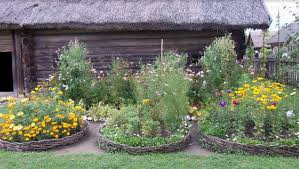 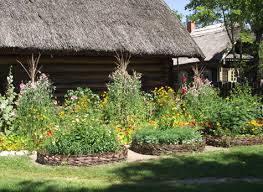 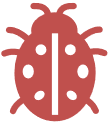 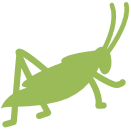 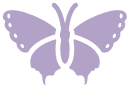 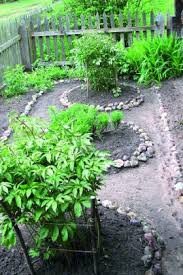 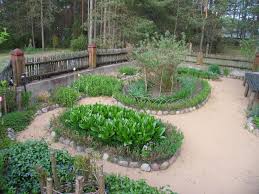 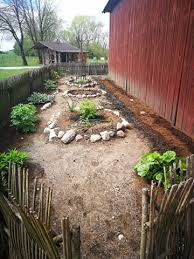 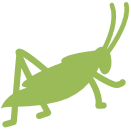 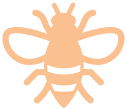 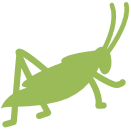 DAŽNAI MERGELĖ SĖDĖDAMA PRIE LANGELIO, GĖRĖDAVOSI SAVO GĖLELĖMIS IR SU JOMIS ŠNEKĖDAVOSI.
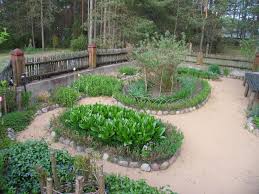 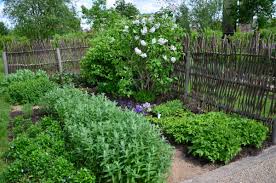 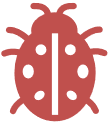 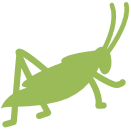 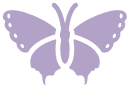 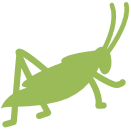 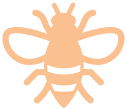 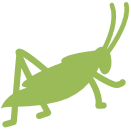 SVARBUS DALYKAS – GĖLELĖS DARŽELIUOSE DAŽNIAUSIAI BŪDAVO –  GYDOMOSIOS, VAISTINĖS: KAD, LIGAI UŽPUOLUS,  NEREIKTŲ EITI TOLI Į PAMIŠKES IEŠKOTI ARBATĖLEI ŽOLELIŲ.
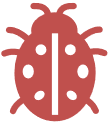 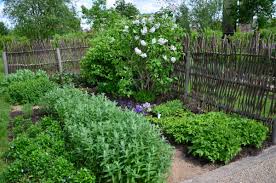 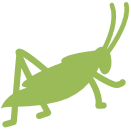 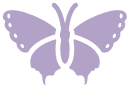 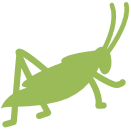 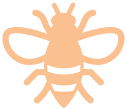 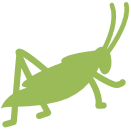 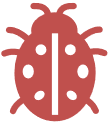 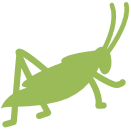 PAŽINKIME ŽOLELES, GERKIME JŲ ARBATĖLĘ IR BŪKIME SVEIKI!
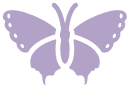 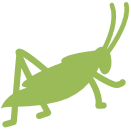 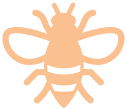 Skaidres kūrė Rima Visackienė, 2024. Fotografijos naudota iš internetinės prieigos.
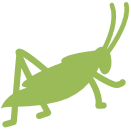 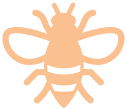 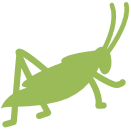 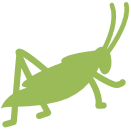 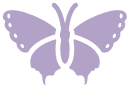 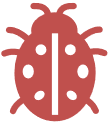